MPC Metrics:  Background, Motivation & Description
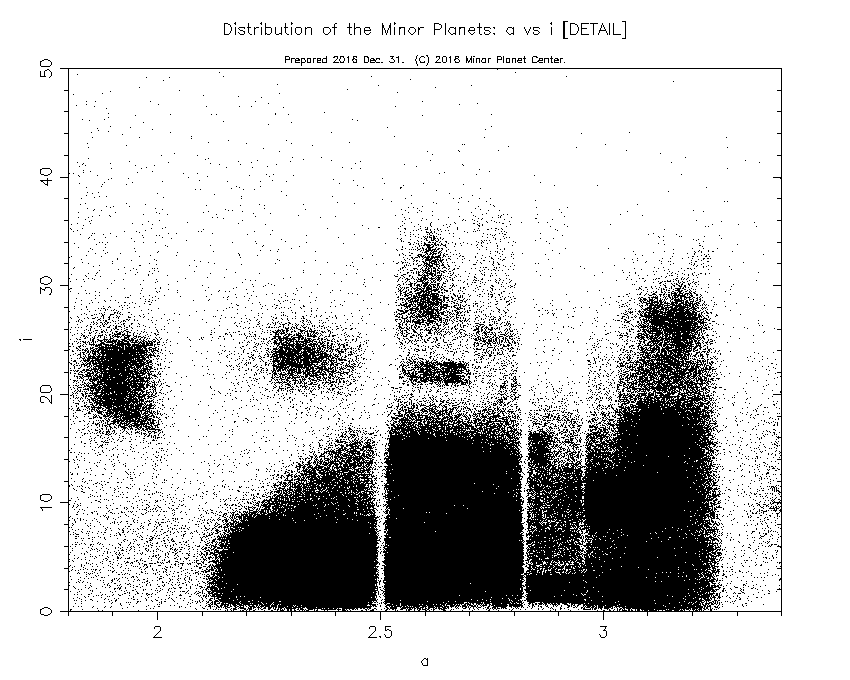 2018 LA, CSS
Tim Spahr (NEO Sciences), Gerbs Bauer (UMD), Matt Holman (SAO/MPC), Matt Payne (SAO/MPC)
Outline
Motivation & Background for tracking MPC throughput and improvements + survey progress




Introduction and explanation of (some of the) metrics
MPC Metrics—what are we talking about ??
Tracking various statistical measures pertaining to observations received and processed by the MPC
Examples:  number of objects in different observational classes (numbered, multi-opposition, etc)
Number of designations & observations in isolated tracklet file (ITF)
How long do objects stay on the Near-Earth Object Confirmation page (NEOCP)?
How long from submission of tracklet to numbering?
Many more metrics; will show abbreviated list later
Motivation
Motivation simple—we need statistical means of tracking MPC’s processing throughput
Also Inform community on sheer volume of data received & processed by the MPC
Overall goal is to increase the catalog of NEOs!
Improving MPC throughput improves the catalog of numbered objects
Numbered objects are never lost (orbits good to <~2” for decades)
Orbits are so good that individual positions can be reliably identified and removed from transient stack (major survey implications) 
Surely this is some combination of MPC processing  + worldwide observing efforts
Current NEOCP—not enough follow-up capacity
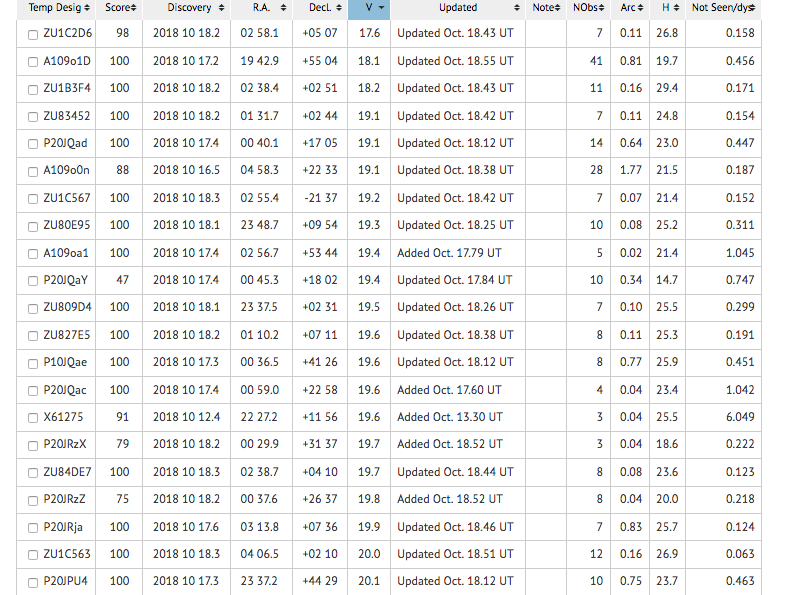 Documentation of metrics
Beginning in January, Gerbs, Tim, Matt^2 began drafting metrics document (we took good notes at NEOO Review in Oracle in February, and met twice there) 
Metrics broken into sections—follow-up, progress & improvement, NEOCP objects, main-belt objects, tools to assist observers
Metrics document is finalized and some metrics are already being tracked
Subset of metrics
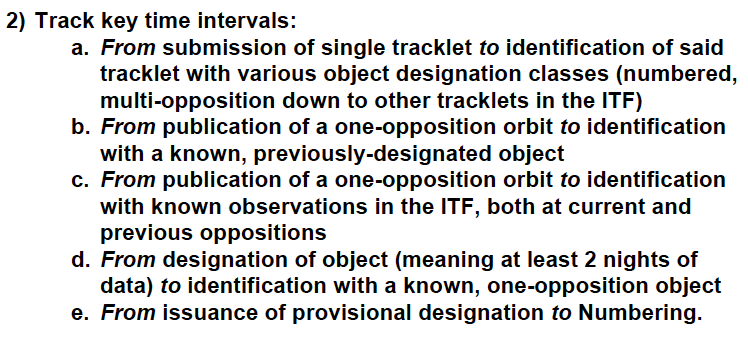 Subset of metrics
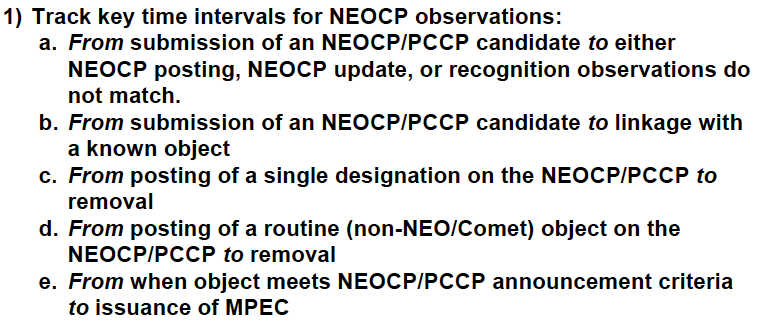 Some examples—pipeline functioning
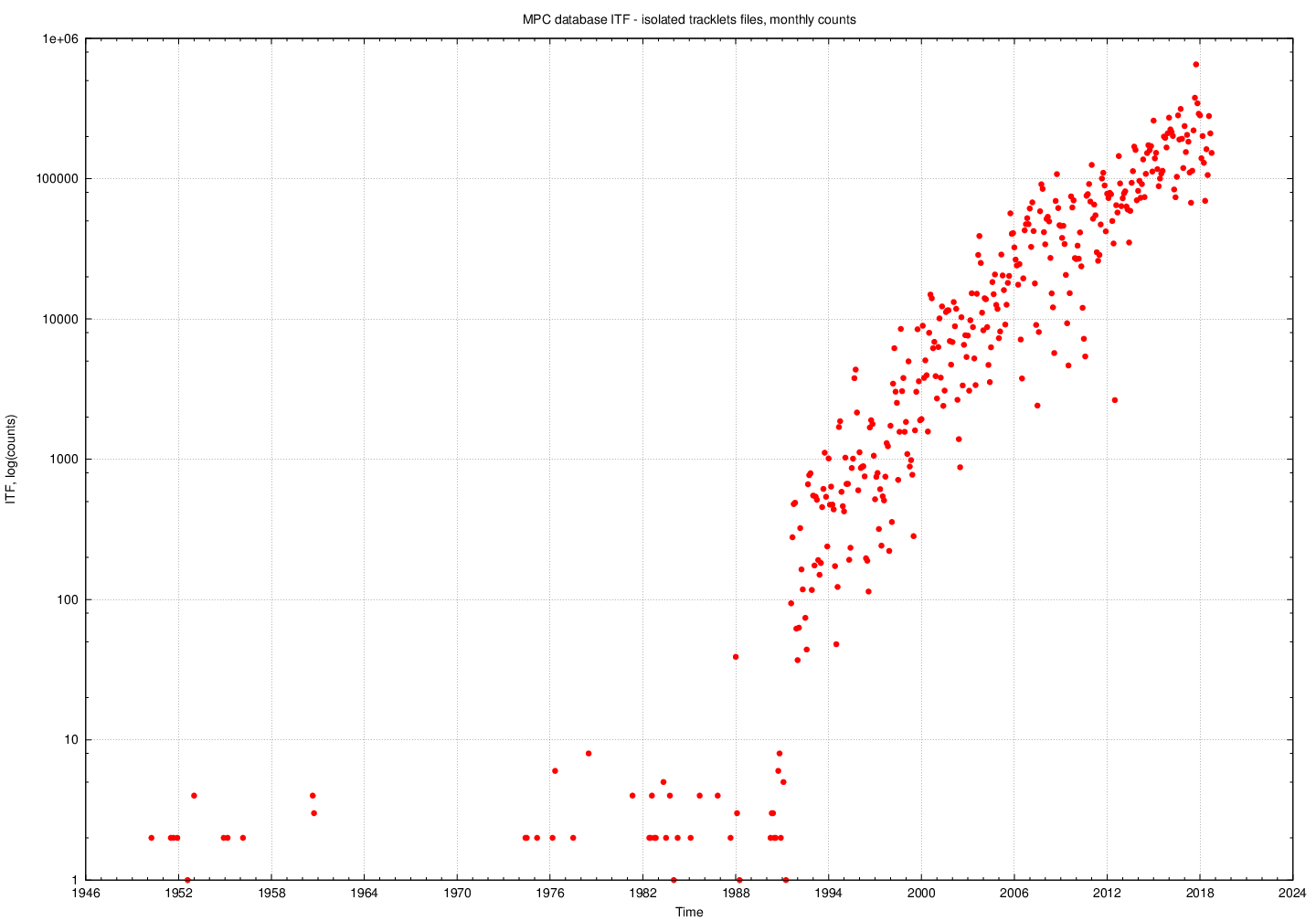 Some examples—pipeline functioning
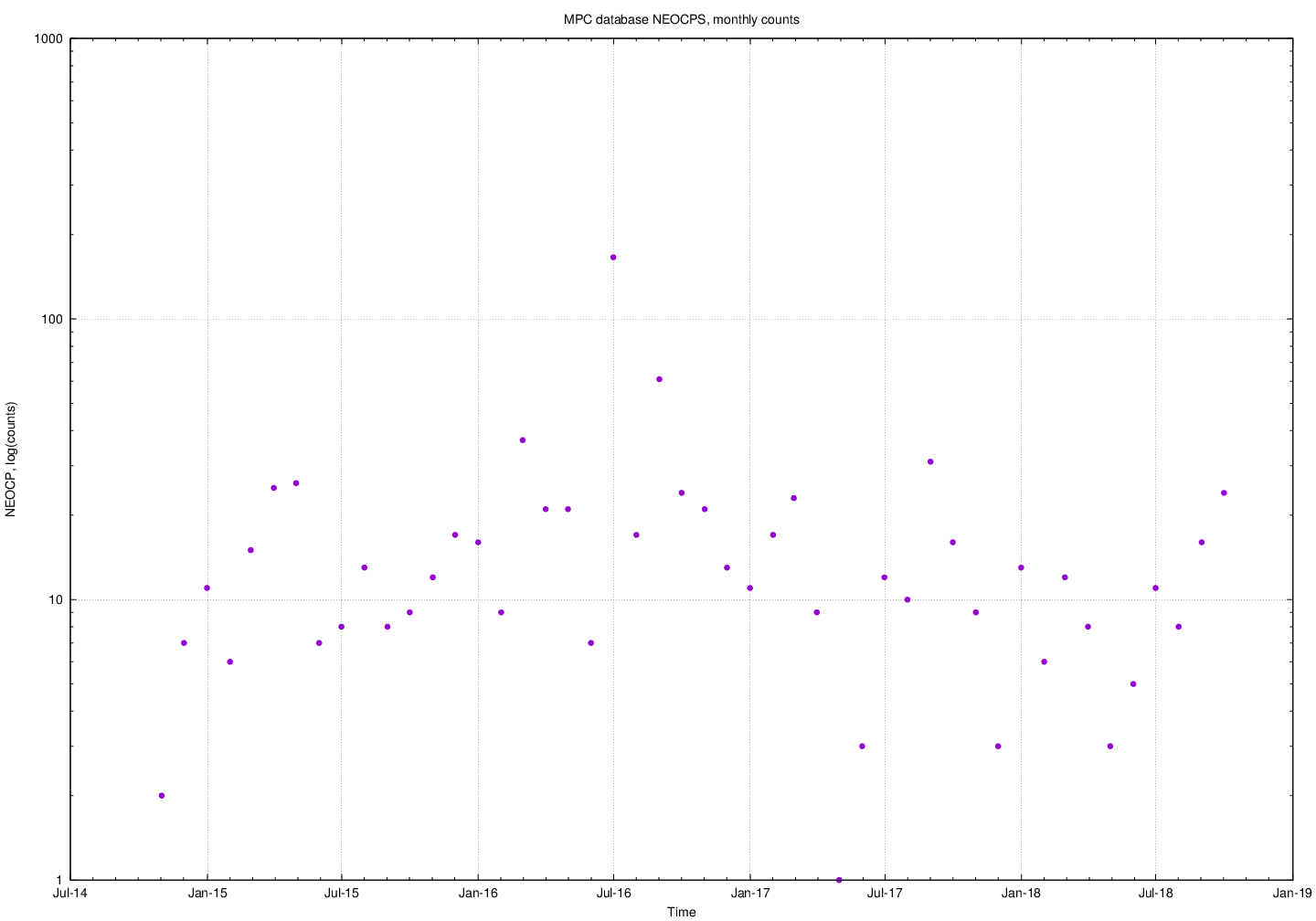 Summary Table, 10/14, 2018
Progress and some background
Heliocentric linking (Holman and Payne work) is helping identify and link objects more quickly

Speedier removal of NEOCP objects

(big subject at the Oracle meeting was a leaner NEOCP; both of these items directly impact that)
Progress and some background
MPC processed a giant batch of identifications from Rob Weryk (and a second is in the pipeline) 

Something like 10% of the ITF; second batch > 20% of the ITF

Also large batch of heliocentric-linking objects fully processed

Fraction of multi-opposition orbits has exploded (now more multi-opposition than one-opposition orbits)
Histogram prepared by Andrei Mamoutkine (UMD)
Summary
Metrics were introduced to track MPC throughput 

Overall goal of metrics is to guide MPC + survey progress towards a larger numbered asteroid catalog and reduce the time objects spend on the NEOCP and also reduce the number of NEOCP candidates

ITF processing with some new techniques and new players is having major impact on the MPC orbit catalog 

Many of the metrics are already being computed on a weekly basis